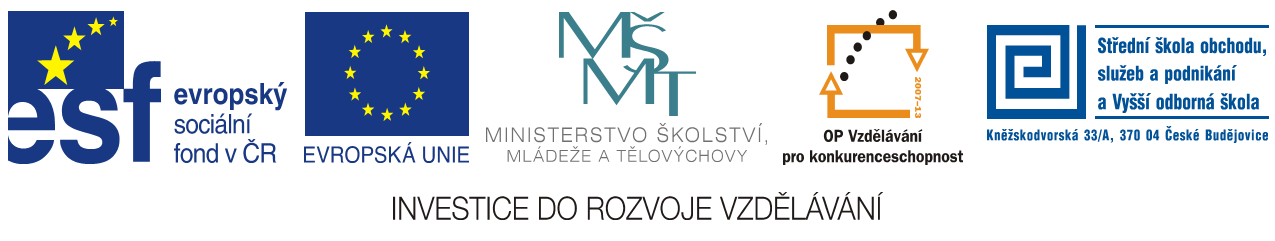 Jméno autora: Mgr. Vlasta Kollariková Datum vytvoření: 26.04. 2013Číslo DUMu: VY_32_INOVACE_06_OSVZ_ON
Ročník: I.
Vzdělávací oblast: Společenskovědní vzdělávání
 Vzdělávací obor: Občanská nauka
 Tematický okruh: Česká republika a svět
 Téma: Globální problémy
Anotace:Seznámit žáky s problematikou
Metodický list:Formou výkladu a besedy probrat globální problémy, prezentaci lze využít k zápisu do sešitu
přehled DUM na stránkách  Moodle 		www.ssvos.cz
Globální problémy (rozdělení do okruhů)
1. ekologické - znečišťování, UV záření, globální oteplování a skleníkový efekt, zvedání hladin oceánů, kácení deštných pralesů, přírodní katastrofy
2. nemoci - AIDS, rakovina, ptačí chřipka atd.
3. chudoba - hlad, dětská úmrtnost, negramotnost
4. nedostatek surovin - ropa
2
Další problémy světa
5. válečné konflikty - Afghánistán, Kosovo, Írák, Izrael, Palestina a další
6. teroristické útoky
7. porušování lidských práv - Čína, Indonésie
8. populační exploze (v roce 2015 - 7 miliard obyvatel)
9. růst kriminality
10.mezinárodní zadluženost
3
Globální problémy (závěr)
1. týkají se všech obyvatel planety Země
2. vznikají z různých příčin (přírodních, ekonomických, politických, ekologických, právních, etických, epidemických, vojenských atd.)
3. musí je řešit všechny státy
4
Literatura
HLADÍK. Společenské vědy v kostce. Havlíčkův Brod:  Fragment, 1996, ISBN 80-7200-044-6.
EMMERT a kol. Odmaturuj ze společenských věd. Brno: Didaktis, 2003, ISBN 80-86285-68-5.